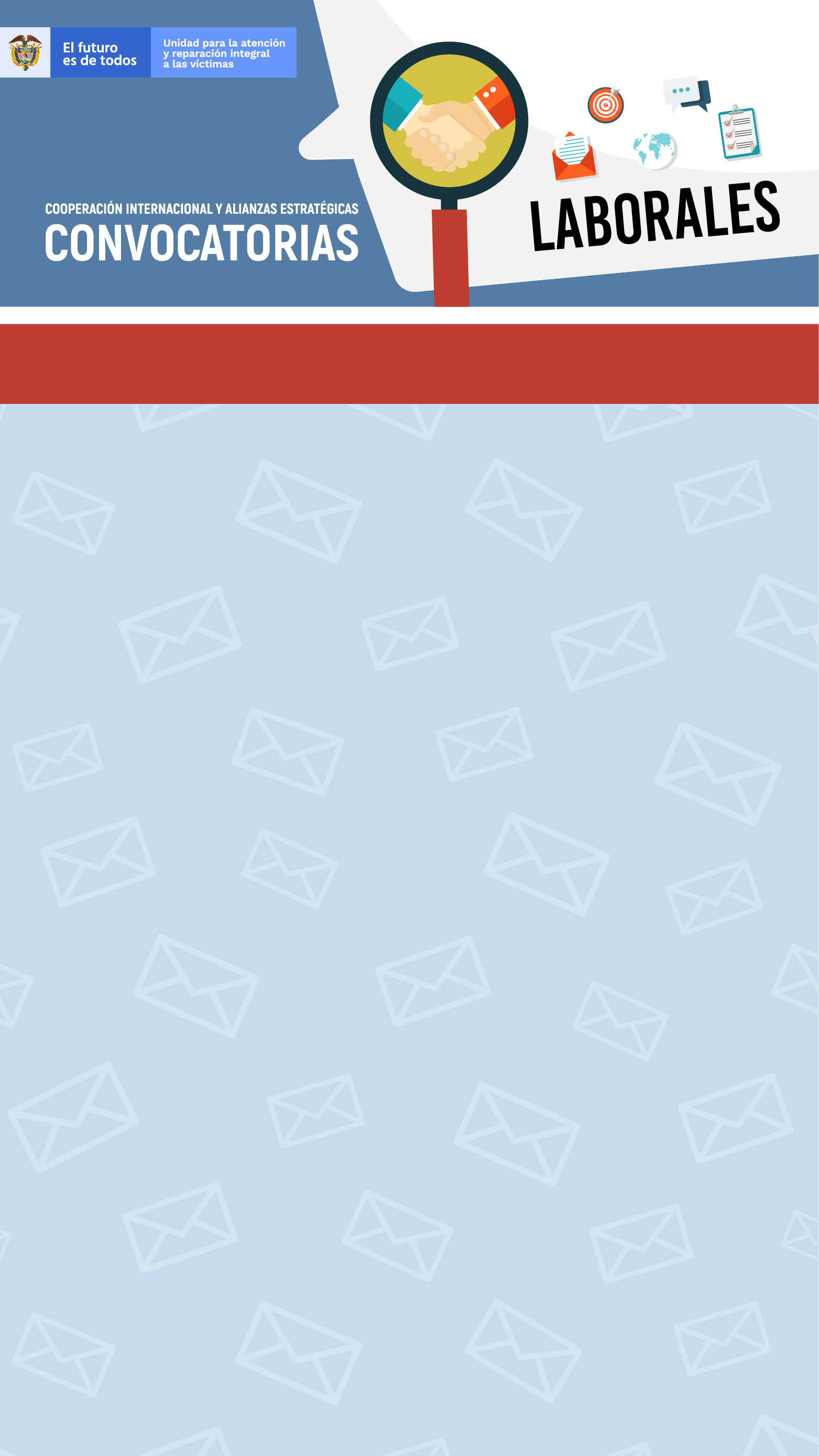 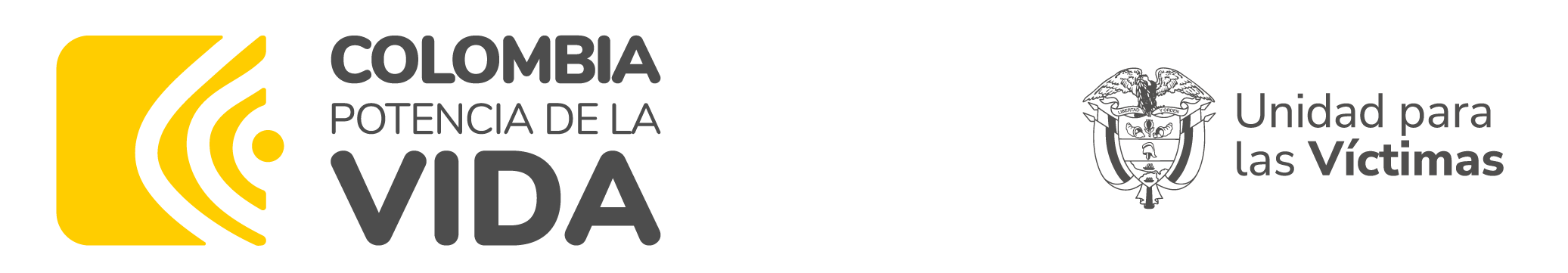 Asistente de proyectos (Comunicaciones) - Unidad RSC. SVN-USRAP 025-2023
La OIM como organización conexa de las Naciones Unidas en el ámbito de la migración, colabora estrechamente con organizaciones gubernamentales, intergubernamentales y no gubernamentales. 
En el marco del Programa de Admisión de Refugiados de los Estados Unidos, los Centros de Apoyo al Reasentamiento, RSC, prestan apoyo y asistencia en reasentamiento. La OIM gestiona varios RSC que preparan solicitudes de Servicios de Ciudadanía e Inmigración, facilitan los controles médicos y de seguridad y brindan información sobre las personas que llegan a organismos de reasentamiento de los Estados Unidos. 
Bajo la supervisión general del Coordinador de Proyectos y la supervisión directa del Asociado de Comunicaciones del proyecto, quien sea seleccionado(a) estará de base en Bogotá.
Objetivos Específicos 

Asistir actividades de comunicación en áreas asignadas, tales como consulta de casos, el centro de información y/o asuntos públicos.
Ayudar en la prestación de servicios eficientes y eficaces de consulta de casos para las personas que RSC LATAM, proporcionando información eficiente, eficaz, precisa, clara y cortés a las personas durante la consulta de casos.
Proporcionar información a los individuos a través del centro de información de RSC LATAM, asegurando que toda la comunicación realizada por diferentes canales y en persona, sea eficiente, eficaz, precisa clara y cortés. 
Ayudar a verificar que la información proporcionada por el centro de información RSC LATAM esté actualizada, sea pertinente y accesible para todas las personas incluidas las personas en situación de riesgo, y que los miembros del personal que facilitan la información cuentan con la formación adecuada.
Según se solicite ayudar en actividades relacionadas con asuntos públicos, incluyendo, según se le asigne, ayudar a producir y distribuir materiales para las personas atendidas por el RSC LATAM, la dirección del RSC, la OIM, socios y donantes. 

Perfil - Requisitos

Educación secundaria completa con cuatro años de experiencia laboral o Licenciatura con dos años de experiencia laboral. La OIM busca profesionales que deseen trabajar en un entorno multicultural internacional. 
Excelentes conocimientos informáticos - Word, Excel e Internet.
Se requiere dominio del inglés y el español (oral y escrito) y al menos 3-5 años de experiencia laboral.

¿Cómo aplicar?

Por favor realiza tu aplicación a través de este enlace, siguiendo las indicaciones. Al enviar su candidatura, deberá poner el siguiente asunto a su correo electrónico SVN-USRAP 025-2023_LAST NAME, Nombre. 
Más convocatorias de OIM Colombia en este enlace.
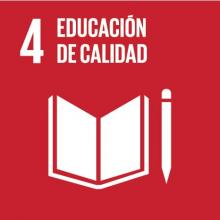 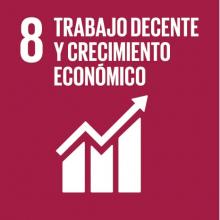 Fecha de cierre: Noviembre 23 de 2023
Términos y condiciones AQUÍ
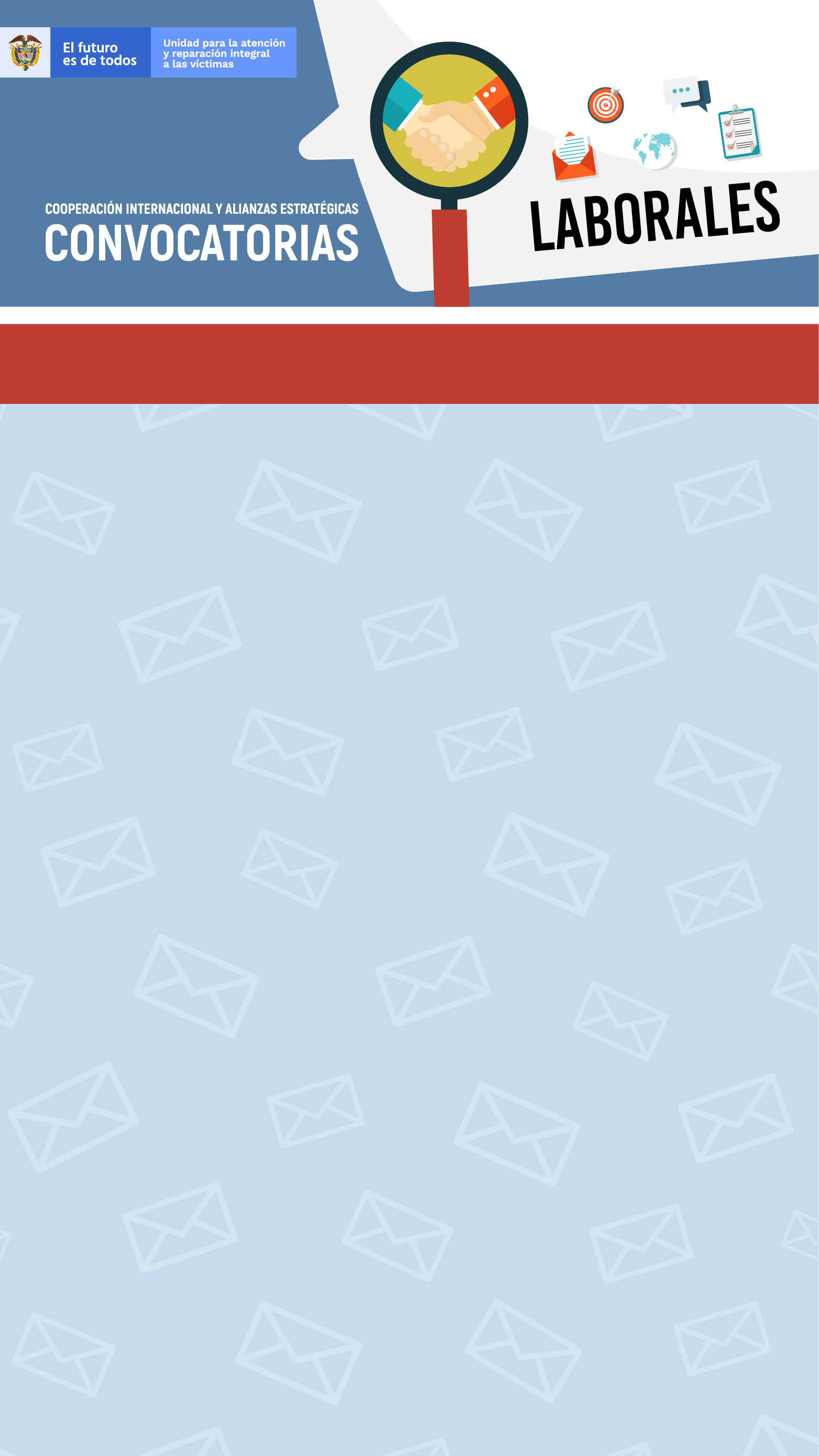 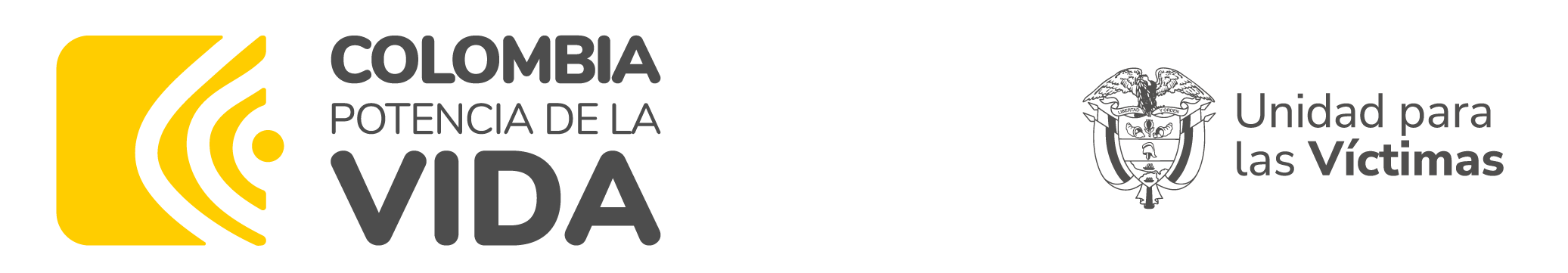 Asociado de Soluciones Duraderas. GS6
Todos los funcionarios del ACNUR son responsables del desempeño de sus funciones en el marco de sus facultades delegadas, de conformidad con el marco normativo del ACNUR, que incluye la Carta de las Naciones Unidas, el Estatuto y Reglamento del Personal de las Naciones Unidas, las Políticas e Instrucciones Administrativas del ACNUR, así como los marcos de rendición de cuentas pertinentes. 
El Asociado de Soluciones Duraderas reporta a un colega de Soluciones Duraderas o Protección de mayor antigüedad. Este titular trabaja en estrecha colaboración con personal de protección, de programas y sobre el terreno, contribuye a fomentar un entorno para mejorar las asociaciones es un elemento fundamental de la labor, al igual que las actividades destinadas a reforzar la participación de las comunidades de refugiados y sus anfitriones en el diseño y la aplicación de estrategias de solución. 

Objetivos Específicos 

Dar asesoría a los refugiados y otras personas de interés para identificar la solución duradera más adecuada y permitirles tomar una decisión bien informada.
Entrevistar a los candidatos para repatriación voluntaria y preparar la documentación para su regreso, de acuerdo con los POE de repatriación voluntaria. Preparar Formularios de Referencia de Reasentamiento.
Entrevistar a candidatos para integración local y preparar la documentación adecuada para su posterior presentación a las autoridades locales o socios.
Actualizar base de datos para reasentamiento, repatriación voluntaria e integración local, de conformidad con los procedimientos operativos estándar. 
Procesar documentación para garantizar que POC reciba los documentos requeridos para sus soluciones duraderas de manera oportuna.
Preparar informes estadísticos y ad hoc para garantizar que la información precisa esté disponible y se comparta con las oficinas y los socios pertinentes.
Entrevistar y asesorar sobre la solución duradera adecuada que se debe proporcionar a las personas de color.
Preparar documentos relacionados con soluciones duraderas.

Perfil - Requisitos

Educación y Experiencia Laboral Profesional
Años de Experiencia / Nivel de Grado
Para G6 - 3 años de experiencia relevante con el Diploma de Escuela Secundaria; o 2 años de experiencia laboral relevante con licenciatura o equivalente o superior.
Idiomas requeridos Español y se espera que la habilidad general en inglés sea de al menos el nivel B2.

¿Cómo aplicar?

Por favor realiza tu aplicación a través de este enlace, siguiendo las indicaciones. 
Más convocatorias de ACNUR Colombia en este enlace.
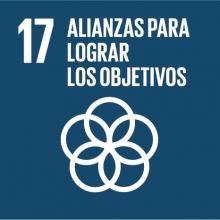 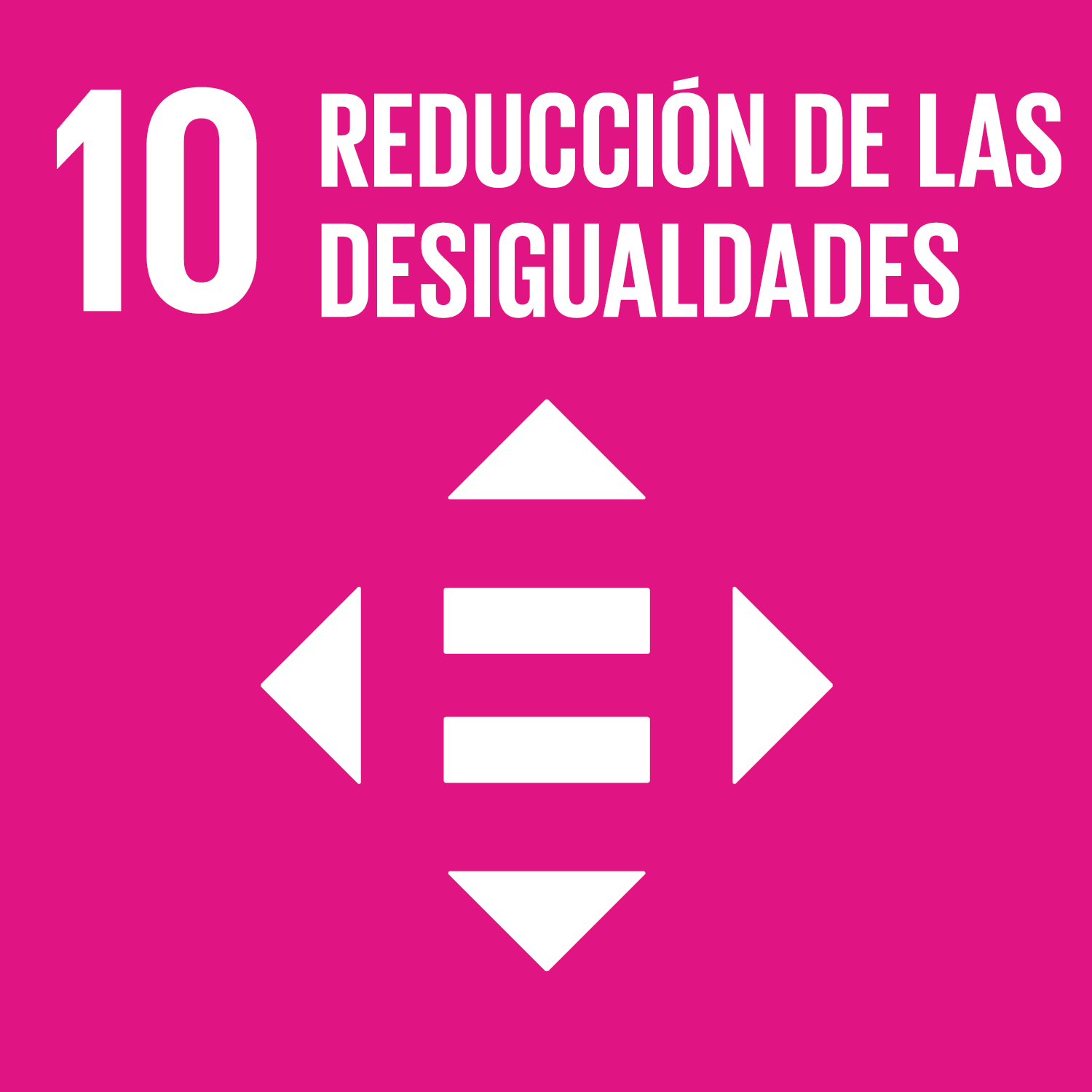 Fecha de cierre: Noviembre 29 de 2023
Términos y condiciones AQUÍ
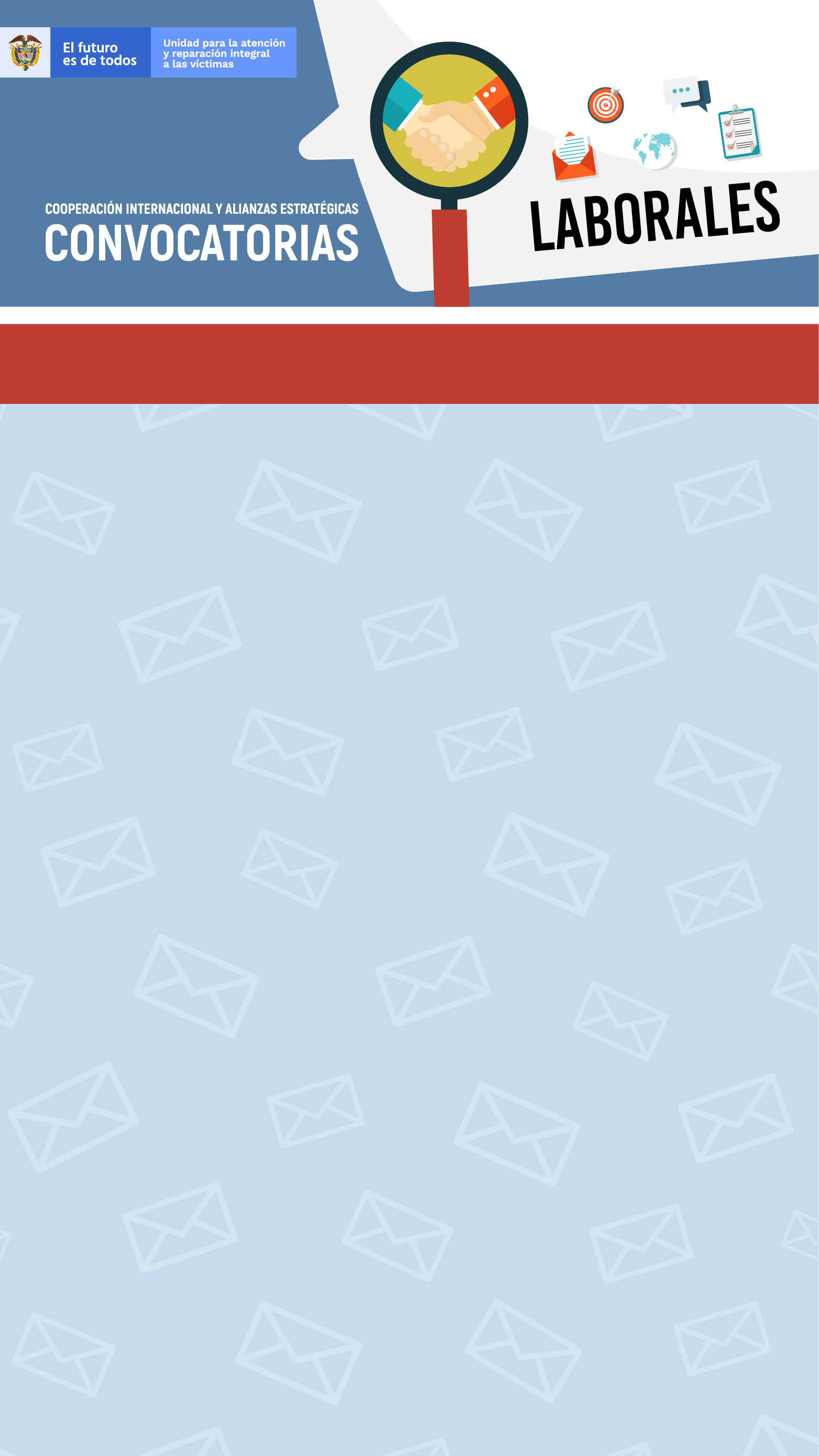 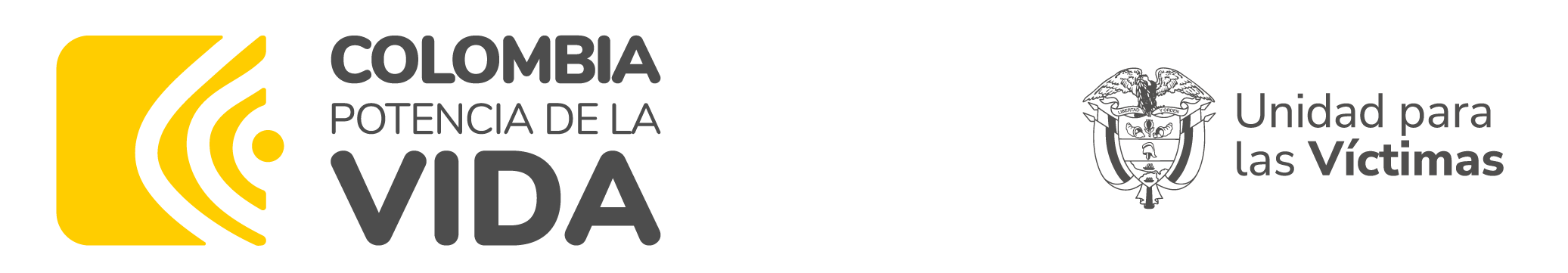 Consultoría para Estudio de Medios de Vida 
de personas migrantes en EE.UU.
Heartland Alliance International es una ONG sin ánimo de lucro que tiene 125 años de experiencia en el trabajo con comunidades vulnerables en Chicago. Heartland Alliance International fue creada con la misión de proveer servicios a comunidades vulnerables que viven, o han vivido, en situaciones de conflicto o violencia. Heartland Alliance trabaja para proveer sistemas de apoyo y protección que sean de alta calidad y sostenibles. 
La Consultoría busca realizar un estudio comparativo sobre el acceso a oportunidades de medios de vida de los migrantes venezolanos que logran llegar a EEUU y los migrantes que permanecen en Colombia. Este estudio deberá presentar los hallazgos diferenciados por niveles educativos, género y estatus migratorio de las personas. El-la consultora(a) externo(a) reportará al especialista en Medios de Vida de Heartland Alliance Internacional y a la gerencia del proyecto Pasos Para la Integración.

Objetivos Específicos 

Identificar las principales actividades económicas que realizan las personas migrantes venezolanas, una vez se establecen en EEUU y en Colombia.
Analizar el alcance que tienen los ingresos económicos devengados por las personas migrantes venezolanas sobre la satisfacción de necesidades básicas y sus proyectos de vida (bienestar económico)
Evidenciar las barreras y oportunidades que encuentra la población migrante venezolana para acceder a medios de vida en EEUU y en Colombia.
Hacer un análisis comparativo del poder adquisitivo de los ingresos de los migrantes en Colombia y en Estados Unidos con estatus migratorio regular.
Adelantar el análisis del costo/beneficio de la migración a Estados Unidos frente a la permanencia en Colombia.

Perfil - Requisitos

Persona natural con experiencia mínima de cinco (5) años en investigación y/o consultorías (comprobada) de elaboración de informes técnicos de alta calidad.
Pregrado en ciencias sociales, administrativas y o económicas, preferiblemente con estudios de post – grado.
Experiencia en realización de estudios macroeconómicos y/o socio económicos y experiencia laboral comprobada en medios de vida para población vulnerable
Experiencia en el abordaje del contexto de migración, se valorará la experiencia de trabajo directa con población migrante.
La consultoría se realizará en español, pero se valora un buen manejo del idioma inglés, por el contexto propio de la consultoría.

¿Cómo aplicar?

Por favor realiza tu aplicación a través de este enlace, siguiendo las indicaciones requeridas en la plataforma. El-la consultora(a) externo(a) prestará sus servicios de manera remota. Se valorará positivamente si su ubicación está en alguna de las siguientes zonas donde HAI tiene presencia: Pasto, Cali,  Barranquilla,   Bogotá, y Medellín.
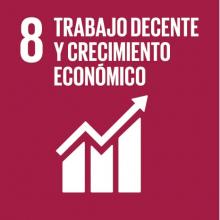 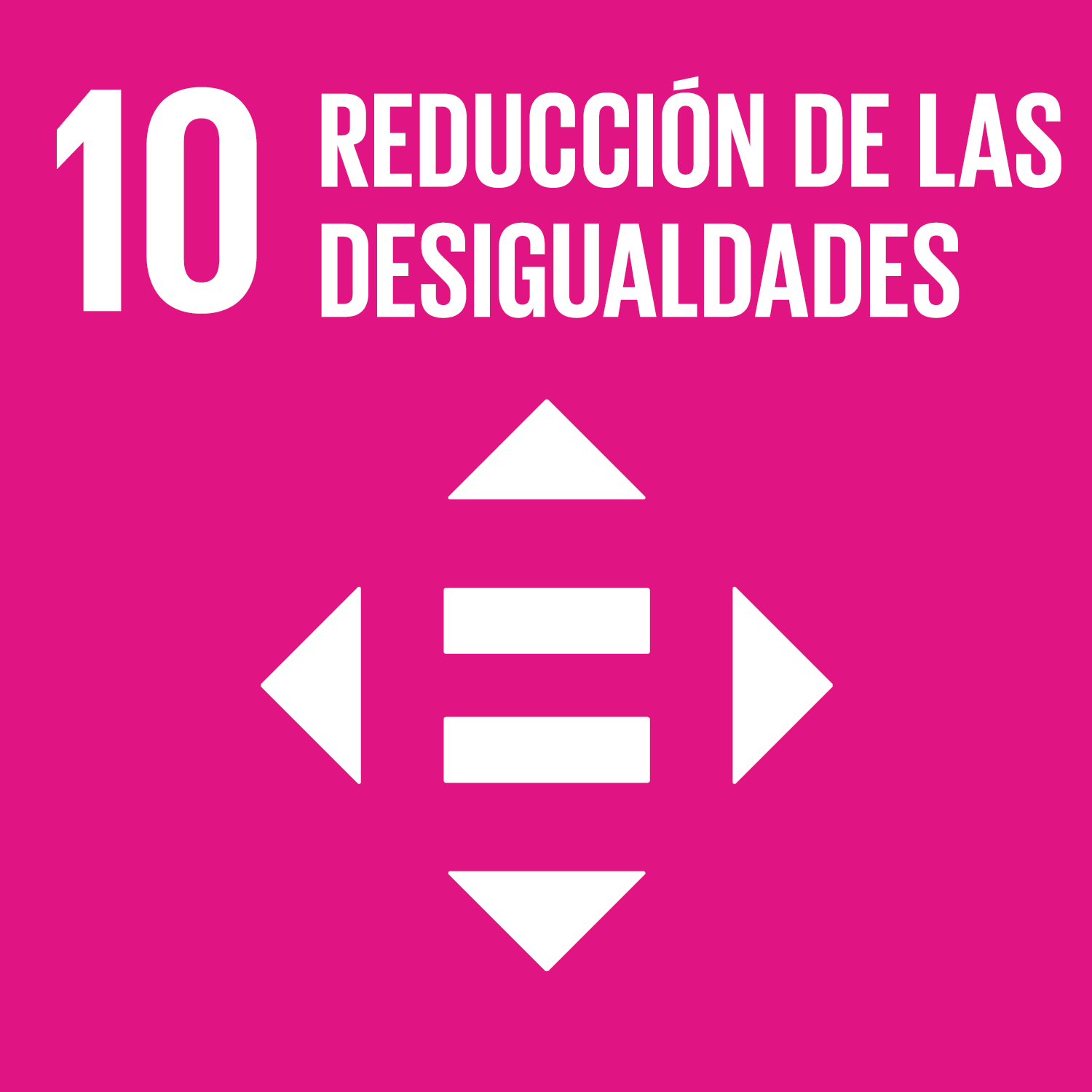 Fecha de cierre: Noviembre 30 de 2023
Términos y condiciones AQUÍ
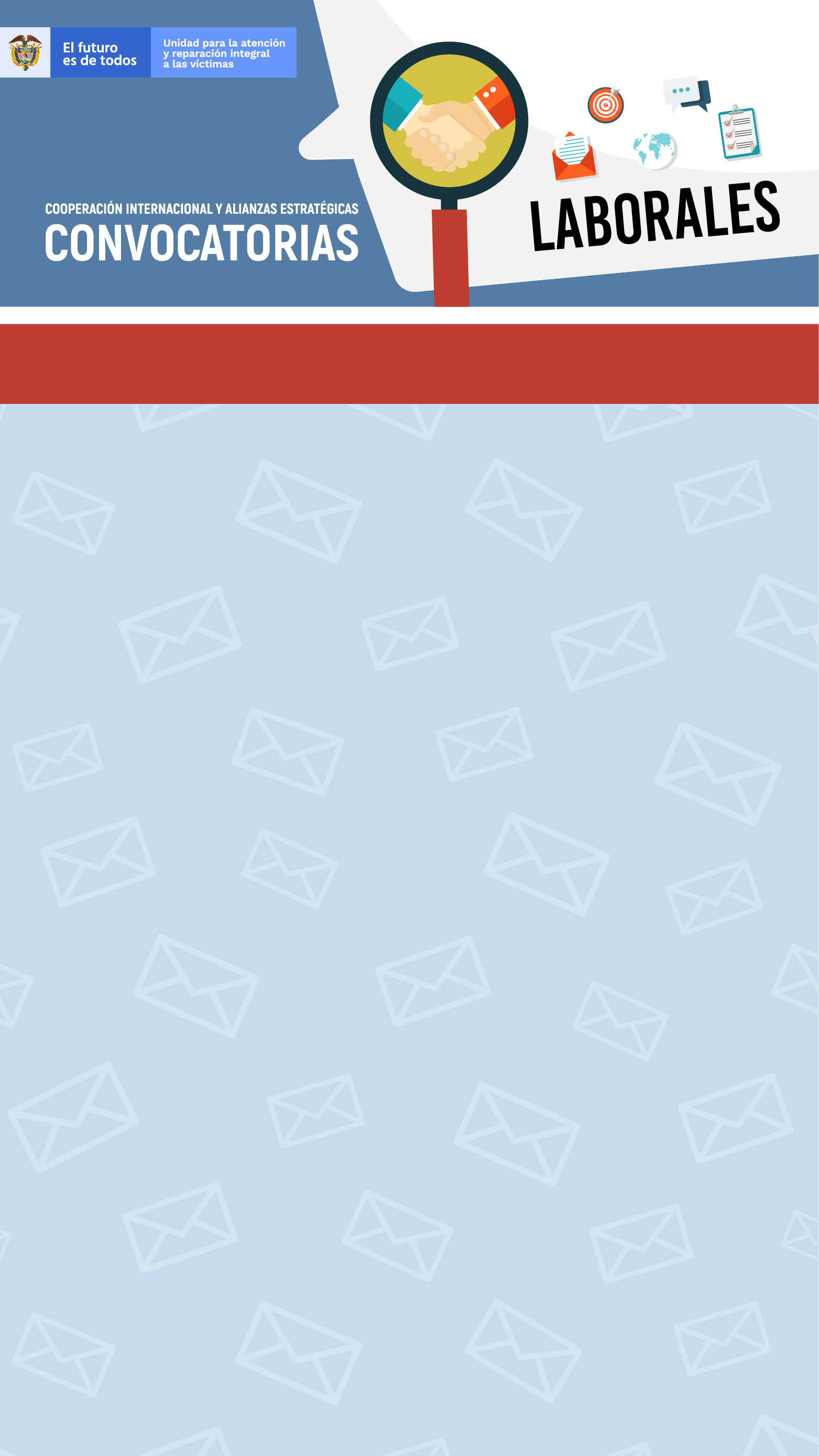 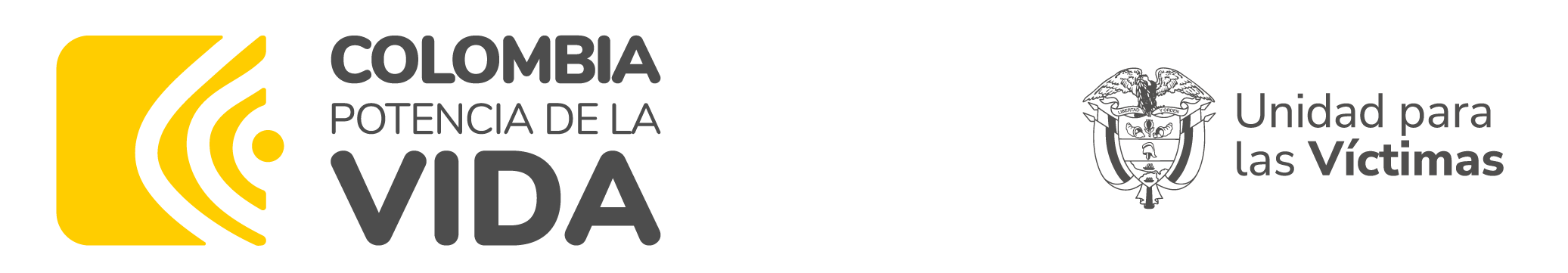 Coordinación monitoreo y evaluación Consorcio
El Consejo Noruego para los Refugiados, NRC es una organización humanitaria independiente que trabaja en crisis de más de 31 países, da ayuda de emergencia y a largo plazo a millones de personas. NRC es un empleador que promueve la igualdad de oportunidades y aspira a tener una plantilla diversa en términos de edad, sexo, etnia, nacionalidad y capacidad física. La Coordinación de Monitoreo y Evaluación tiene como responsabilidad liderar técnicamente los procesos de monitoreo y evaluación del Consorcio, para determinar los logros y aspectos de  mejora en el desarrollo de las acciones de respuesta humanitaria y recuperación temprana.



Requisitos Profesionales

Profesional Universitario en ciencias sociales, ingenierías, o afines a la convocatoria, con posgrado en temas de evaluación de proyectos, gestión de la información, investigación.
Mínimo 3 años de experiencia de trabajo en funciones de coordinación de sistemas de monitoreo y evaluación en contexto humanitario y/o recuperación temprana. 
Mínimo 3 años de experiencia en gestión de proyectos basada en resultados.
Experiencia previa de trabajo en contextos complejos y con población víctima del conflicto en Colombia. 
Resultados previos documentados en cargos de responsabilidad similar a la de esta convocatoria. 
Fluidez escrita y verbal en idioma inglés. 
Actividades principales

Asegurar el cumplimiento de las políticas, herramientas, manuales y directrices del NRC. 
Asegurar el cumplimiento de las herramientas y directrices del Consorcio
Construir y desarrollar la estrategia y herramientas de monitoreo y evaluación del Consorcio. 
Coordinar con los equipos de monitoreo de las Organizaciones Socias la implementación de la estrategia de monitoreo.
Preparar y desarrollar reportes de estado requeridos por la Gerencia del Consorcio. Asegurar el archivo adecuado de las fuentes de verificación de manera física y digital. Promover los derechos de los desplazados internos y en situación de confinamiento.
¿Cómo aplicar?

Por favor realiza tu aplicación a través de este enlace, siguiendo las indicaciones requeridas en la plataforma. Solo se considerarán las solicitudes completas que diligencien de forma completa la solicitud en línea. 
El NRC puede revisar las solicitudes antes de la fecha límite anunciada, por lo que se anima a los candidatos interesados a que presenten su solicitud lo antes posible.
Si tiene alguna pregunta o duda sobre la convocatoria, envíe un correo electrónico a co.application@nrc.no no se aceptarán solicitudes por correo postal.
Más convocatorias del NRC en este enlace
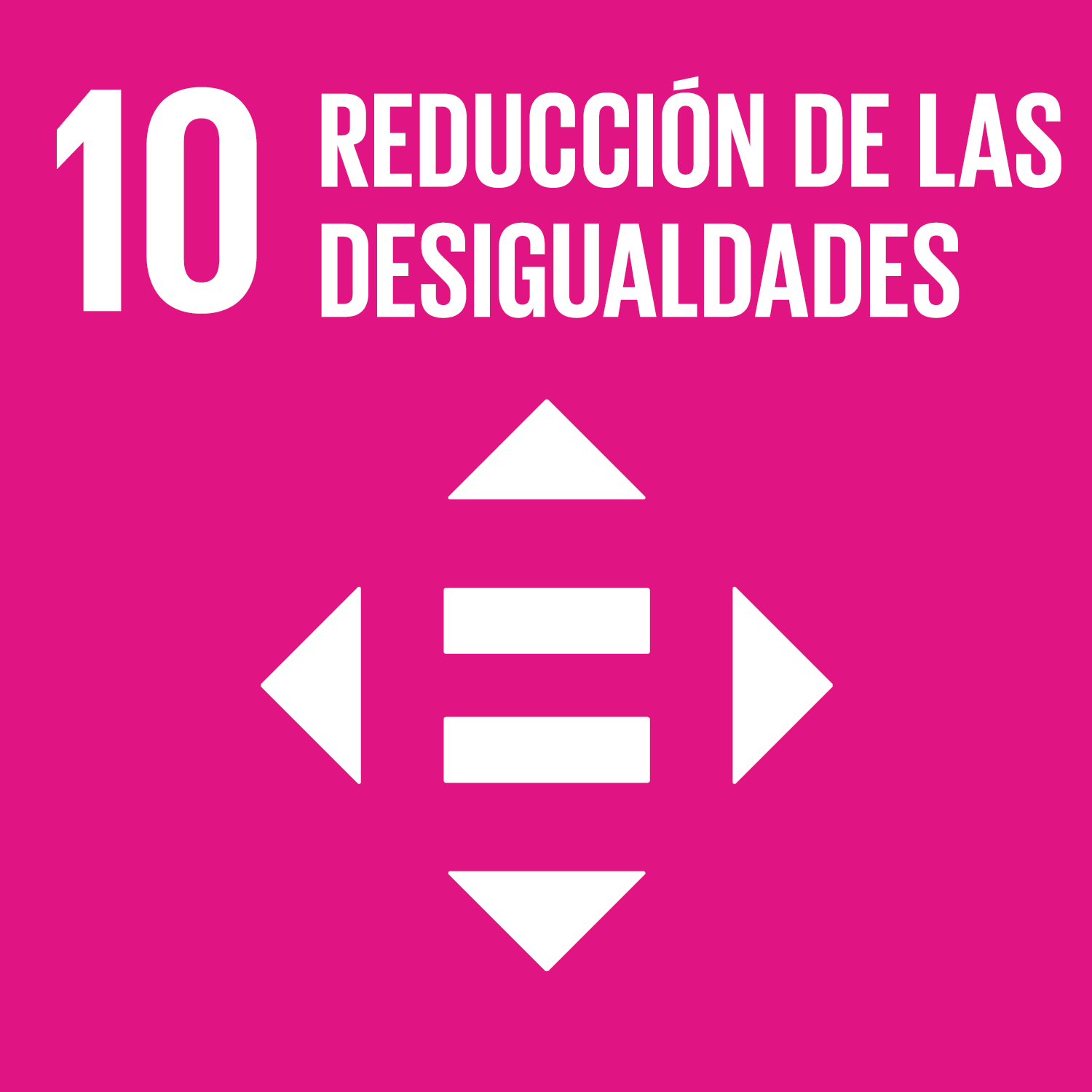 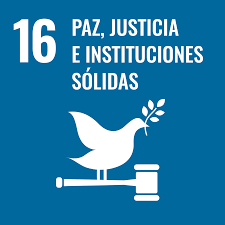 Fecha de cierre: Diciembre 03 de 2023
Términos y condiciones AQUÍ